Project Planning: Gantt Chart


Mr. Keith Bettinger 
East-West Center
Consultant: UNDP, UN Environment, USAID
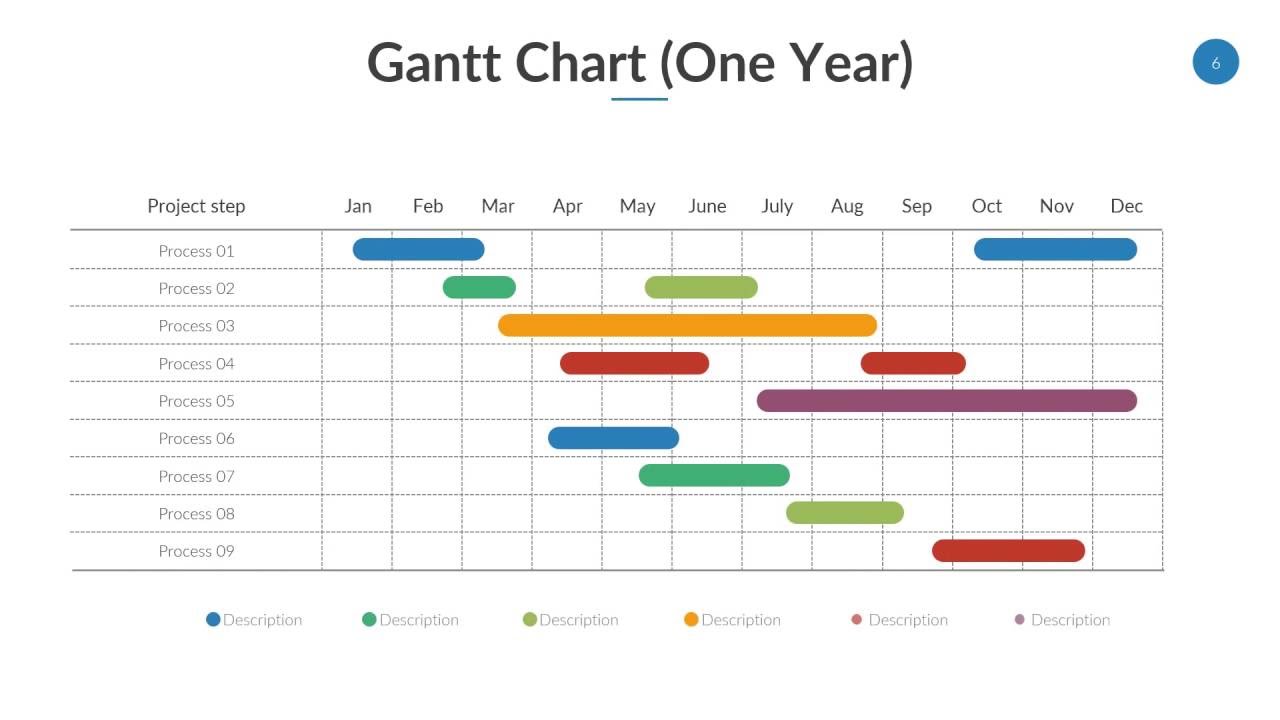 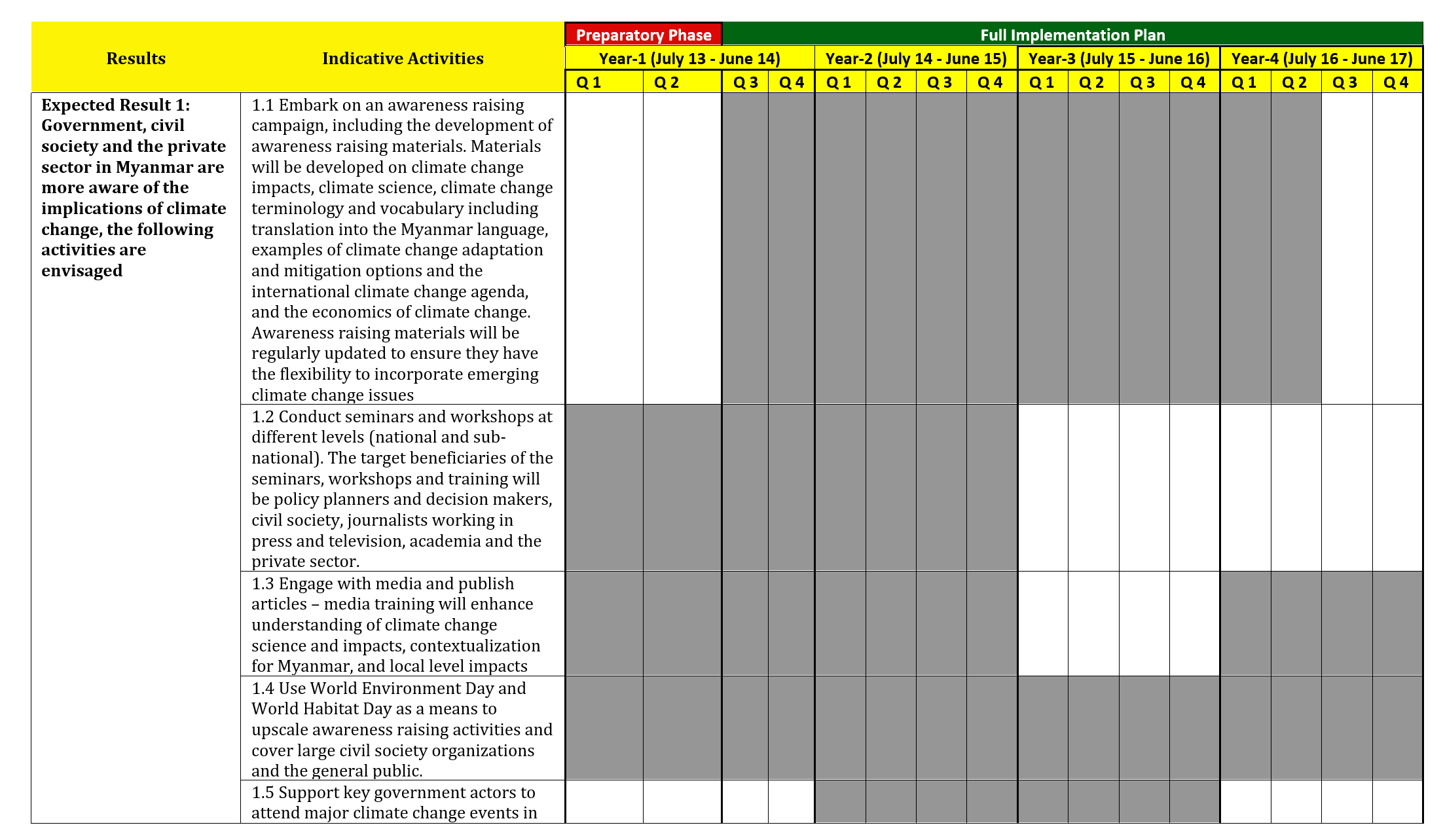 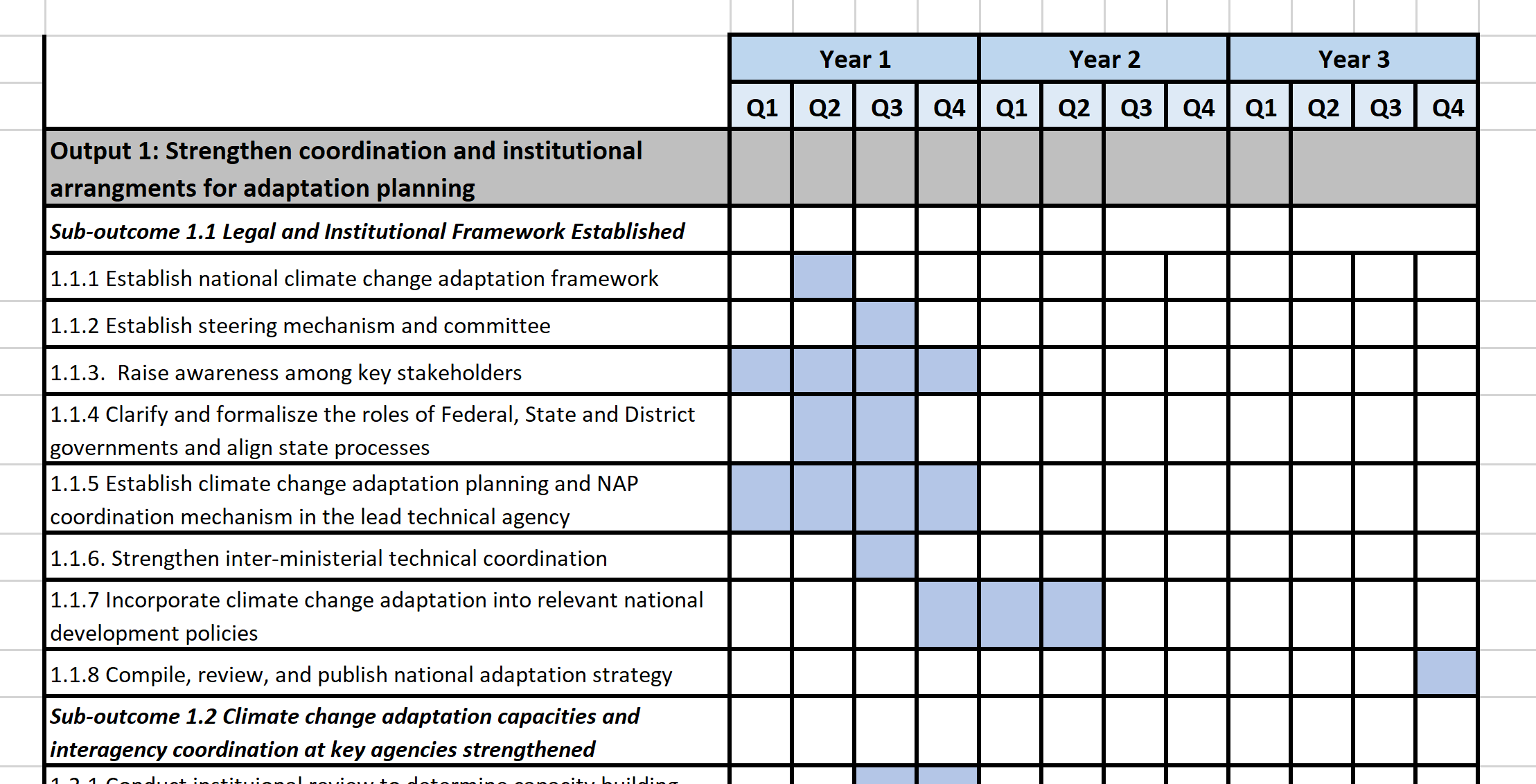